Recognising and rewarding teaching excellence: towards a national framework
University of Manchester
January 2016
Sally Brown
PFHEA, SFSEDA, NTF
Emerita Professor, Leeds Beckett University
Visiting Professor: University of Plymouth, Liverpool John Moores University and University of South Wales.
Rationale for this workshop
Universities across the UK (and indeed internationally) are seeking ways to recognise and reward excellent teaching;
In parts of the UK we have 15 years experience in awarding national teaching fellowships, systems for accrediting new and experienced university teachers established over a similar period, established institutional teaching Fellowship Programmes and current developments in England at least to establish a Teaching Excellence Framework (TEF) being led by the minister for higher education, Jo Johnson;
This workshop is designed to raise awarene3ss of all these issues and to enable participants to evaluate how important each of these developments are to them.
Recognising and rewarding Teaching
The National Teaching Fellowship scheme;
Institutional teaching fellowship;
Higher Education Academy Fellowships;
The Teaching Excellence Framework (TEF).
The National Teaching Fellowship scheme
Originally just for England and Northern Ireland and subsequently including Wales, it is open to Scottish Universities if their institutions pay per submission;
Manchester University has bene successful from the outset in achieving NTFs and the then Manchester VC Professor Sir Martin Harris chaired the original panel;
There are now approximately 650 NTFs and a very active Association of NTFs which I chair;
This year’s NTF symposium is 21-22 March in Birmingham and the second day is open to non-NTFs. The topic of the day is ‘Playful learning’ and bookings will soon be open via the HEA.
National Teaching Fellows: Why might you want to become one?
Your institution gains benefits from being able to boast of successful National Teaching Fellowship Scheme award holders;
Your students are likely to be pleased to be taught by a nationally-recognized outstanding teacher;
It’s a chance to gain recognition for all the work you do teaching and supporting students;
The teaching elements of your profession merits equal recognition and esteem c.f. research.
What are the benefits?
Being an NTFS may have benefits in terms of career advancement and professional development;
The ANTF network is a fantastically supportive community of learning and their annual symposium is an enjoyable networking event;
The cash element can give you the flexibility to attend conferences and to travel where institutional budgets are constrained.
Are there any negatives?
Some successful NTFS applicants get disappointed when:
Their institution fails to recognize the achievement;
Or, conversely, when their HEI thinks that they can now (over) delegate responsibility for T&L to the NTFS award holder;
Colleagues are envious or snippy, or see the NTFS as an alternative career path to research.
The 3 (equally weighted) criteria (section 3 is often the least well done)
Individual excellence: evidence of enhancing and transforming the student learning experience commensurate with the individual’s context and the opportunities afforded by it.
Raising the profile of excellence: evidence of supporting colleagues and influencing support for student learning; demonstrating impact and engagement beyond the nominee’s immediate academic or professional role.
Developing excellence: evidence of the nominee’s commitment to her/his ongoing professional development with regard to teaching and learning and/or learning support.
Typically submissions require:
A claim for NT Fellowship: a statement of how the individual demonstrates excellence relevant to each of the three headline individual award criteria (maximum 5000 words).
A signed Statement of Support from the institution’s senior manager (maximum 1,000 words).
A brief Curriculum Vitae (maximum 1,500 words).
The Application Form including 350 word personal profile (for internal administration only).
The equal opportunities form.
There is a strict format for each of these: see http://www.heacademy.ac.uk/ntfs/submitting-nomination
(but note the system can alter slightly from year to year)
How good are you at teaching and supporting learning? What evidence demonstrates how you:
teach in a variety of contexts including, for example lectures, seminars, field work, lab work, studio work, on-line teaching, doctoral supervision ……
foster employability, provide inclusive learning environments, promote inter-cultural experiences….
assess and give feedback to your students, 
act as a mentor to colleagues;
use technology to support your teaching;
maintain your professional competence through CPD;
disseminate your good pedagogic practice through publications and conferences;
evaluate yourself in all of these roles
What must your HEI do?
Choose from those who put themselves forward the approved candidates for that year;
Provide a supportive institutional statement that helps to make the case for the submission.
Many HEIs also provide support for applicants to get the most out of the process.
What kinds of evidence are convincing?
Anything that gives external validation to your claim, so that it is supported rather than being mere assertion;
This is likely to involve raiding your ‘plaudits file’ for verbatim quotes demonstrating your excellence;
These can be from module evaluations, feedback forums, student comments, letters and emails;
Aim to collect a range of quotes from current and past students at different levels, past and current colleagues, managers, employers who take your students on placement, external examiners etc.
You don’t need to provide full detail of each originator of quotes: ‘former 2nd-year student’ ‘previous line-manager’, ‘employer of our graduates’ etc is sufficient detail.
Collecting and using evidence
Qualitative data can be really useful: it’s helpful to include statements such as ‘Over the past five years my student evaluations have averaged 80+ who said I was good or excellent, and this is higher than average within my department’;
You are not expected (or allowed) to provide supporting documentation but your own HEI is expected to assure the validity of your application;
You should aim to match your evidence with the three criteria, so you can add quotes and data to each section.
The HEA application process must be strictly adhered to:
In particular, you (and the supplier of your institutional statement of support) must stick strictly to the word limits, formatting, deadlines etc;
All references must be included in your word counts; 
You may not supply any additional information;
Don’t refer the reviewers to websites to view examples of your work: they won’t go!
You need to demonstrate scholarship and commitment to reflection
Your application should include reference to a handful of texts (books, journal articles etc) from which your educational philosophy and teaching approaches have derived;
The application, however, is all about you, so you need to use the first person singular and refer to your achievements rather than your teams’, (‘Shy bairns get nowt!’);
It’s helpful to include examples of where you’ve changed your practices in the light of experience or where your scholarship has guided you to change.
However
It’s a period of high uncertainty at the moment prior to the comprehensive spending review;
In 2016 the call for submissions will be in March (probably) and we can’t be sure there will be any money (probably not but maybe);
The ANTF plans to support the NTFs whatever happens.
Institutional teaching fellowships
Many institutions have Teaching Fellows who are appointed under competitively-applied for schemes, and the criteria frequently map on to NTF criteria;
Some HEIs use institutional teaching fellowships as a training ground for NTF applications;
Typical Teaching Fellow roles include supporting the PVC and Deputy Deans (T&L) in shaping and implementing institutional teaching, learning and assessment policy, acting as advocates for innovation including TEL, supporting and mentoring colleagues new to teaching, teaching on Pg Certs in HE and PGCAPs, publishing on HE pedagogy and leading in T&L projects.
HEA Fellowships. Why might you want to become HEA-recognised? They say:
It provides national recognition of your commitment to professionalism in teaching and learning in higher education;
It demonstrates that your practice is aligned with the UK PSF;
It provides an indicator of professional identity for higher education practitioners, including the entitlement to use post-nominal lettersAFHEA – Associate Fellow of the Higher Education AcademyFHEA – Fellow of the Higher Education AcademySFHEA – Senior Fellow of the Higher Education AcademyPFHEA – Principal Fellow of the Higher Education Academy
It is a portable asset, that has UK-wide relevance and which is increasingly recognised by higher and further education institutions;
An increasing number of nations are also exploring HEA professional recognition.
And also because:
It’s a chance to gain recognition for the work you do teaching and supporting students;
Many advertised posts in UK HEIs now specify HEA recognition as among the criteria for appointment;
Your institution gains benefits from being able to claim its staff are appropriately qualified and recognized and your achievement can be recoded as part of the institutional Key Information Set (KIS) data;
Your students are likely to be pleased to be taught by a nationally-recognised teacher.
The UK Professional Standards Framework: Summary View of the relationships between AFHEA, FHEA, SFHEA and PFHEA: Phil Race and Sally Brown, updated 15th January 2015
The UK Professional Standards Framework:
Supports the initial and continuing professional development of staff engaged in teaching and supporting learning;
Fosters dynamic approaches to teaching and learning through creativity, innovation and continuous development in diverse academic and/or professional settings;
Demonstrates to students and other stakeholders the professionalism that staff and institutions bring to teaching and support for student learning;
Acknowledges the variety and quality of teaching, learning and assessment practices that support and underpin student learning;
Facilitates individuals and institutions in gaining formal recognition for quality enhanced approaches to teaching and supporting learning, often as part of wider responsibilities that may include research and/or management activities.
Key principles for all applicants
Claim: you make the case.
Personal: to you, use 1st person pronoun.
Engagement: not just an academic essay; demonstrate how literature influences your practice.
Alignment: with UKPSF.
Reflection: on your practice, how do you know it works?
Commitment: to student learning.
Evidence-based: not a portfolio but the references provide some evidence/endorsement, and are followed up.
Quality: (high)
Currency: avoid over-reliance on historic practice unless relevant.
Sufficiency: enough to make your claim convincing.
Tricky issues
How do I know which level to apply for?
How can I compress everything I want to say into the word count on the application form?
Who are the best people for me to use as referees/advocates?
How current must my activities be to count in this application?
Currency
There is no absolute rule about this because it depends so much on individual professional circumstances;
Broadly speaking it is of course sensible to use the most recent relevant examples available;
Examples of engagement from some time ago need to have their relevance to current practice explained;
 For SF and especially for PF a much wider time period might be explored, with examples chosen from across a lengthy career but these would still need to be tied in to current practice.
The Teaching Excellence Framework (TEF)
Immediately after the election Jo Johnson announced his plan to implement the manifesto promise of a Teaching Excellence Framework;
There may be a specific link to fees an HEI can charge;
Submissions to the TEF consultation and the Green Paper consultation show divergence across the sector with lines being drawn between the perspectives of mission groups and much concern about timescales;
The next stage is a technical consultation (time unspecified);
The TEF has the potential to change the balance between research and teaching in (some? many? all?) HEIs.
The big questions around TEF
Which metrics offer fair and reliable means to gauge excellent teaching?
How can TEF get into granular detail without being bureaucratically burdensome?
How will TEF align with HEFCE_supported Quality review?
Should TEF be at an institutional or a subject level?
Should there be four levels of recognition? Or three? Or two?
Who should be on the panels?
How might the TEF impact on international recruitment?
More questions
How can perverse disincentives be avoided?
How can students be persuaded of the worth of a system that potentially devalues their own degree?
What stance will the NUS take?
How might the TEF impact on international recruitment?
Edited ANTF recommendations for metrics:
Evidence of the extent to which HEI recognises and rewards excellent teaching, e.g. by supporting accreditation through the UKPSF run by the Higher Education Academy, which offers 4 categories of Fellowship, and by promoting a cadre of promoted staff on the grounds of their excellent teaching (in some HEIs these are termed Teacher Fellows);
An indication of the proportion of Professors who have achieved this status on the basis of their outstanding teaching;
Evidence that all new-to-HE staff are trained and supported through their early years of teaching (linked to probation) on PGCHE/PGCAP programmes or similar. This metric should include graduate teaching assistants, sessional and fractional staff;
More ANTF recommendations
4. Evidence that career-wide continuing professional development is provided for all who teach, with take up of CPD monitored. Metrics could include average institutional (or departmental/school) expenditure per head on staff development concerning teaching, learning and assessment, together with average hours spent annually by staff engaging with pedagogic development. 
5. Evidence that scholarship and evidence-based practice are valued by the HEI, as indicated for example by the number and quality of peer-reviewed pedagogic publications about teaching, learning and assessment produced, including action-research and teaching-related consultancies.
6. Data that show the number of staff at an HEI who have achieved National Teaching Fellowships over the 15 years the scheme has been running, and how the HEI engages them in enhancing the management of change in learning and teaching practices within and beyond their own institution. But there are national variations and implications concerning HEI size.
And some more
Data on the spend per FTE student on learning environments, libraries and virtual resources for students. Such metrics must be mode-neutral between full-time and part time students, and should recognise that many programmes are managed through distance and blended learning. 
Evidence that students are satisfied with their learning experiences as indicated by a basket of PGTES data and the International Student Barometer (but note caveats below).
Evidence that outcomes for students are positive as indicated by benchmarked retention data at each level of undergraduate degree programmes, on Masters programmes and for PhD completions within reasonable periods.
Evidence that HEIs demonstrate investment in student engagement, welfare and pastoral care through student recruitment policies, and throughout the student lifecycle, showing a commitment to inclusivity and redressing all kinds of disadvantage, particularly in terms of demonstrating and monitoring Fair Access and Widening Participation activities.
Some concluding thoughts
Recognizing, evaluating and rewarding teaching excellence is really very complex: nevertheless it is likely to have increasing importance in the next ten years;
Individuals are likely to be encouraged to self-evaluate, reflect on their teaching, and be subject to internal review (e.g. peer observation) external scrutiny even more than currently; 
There are huge implications for the measures that gauge teaching excellence that are likely to impact highly on institutional success or even survival.
These and other slides will be available on my website at http://sally-brown.net
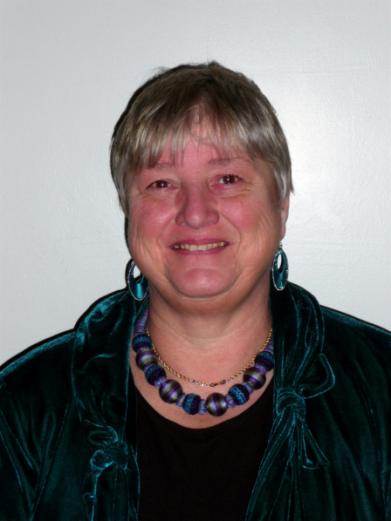